Réunion d’information sur les concours 
-
2023
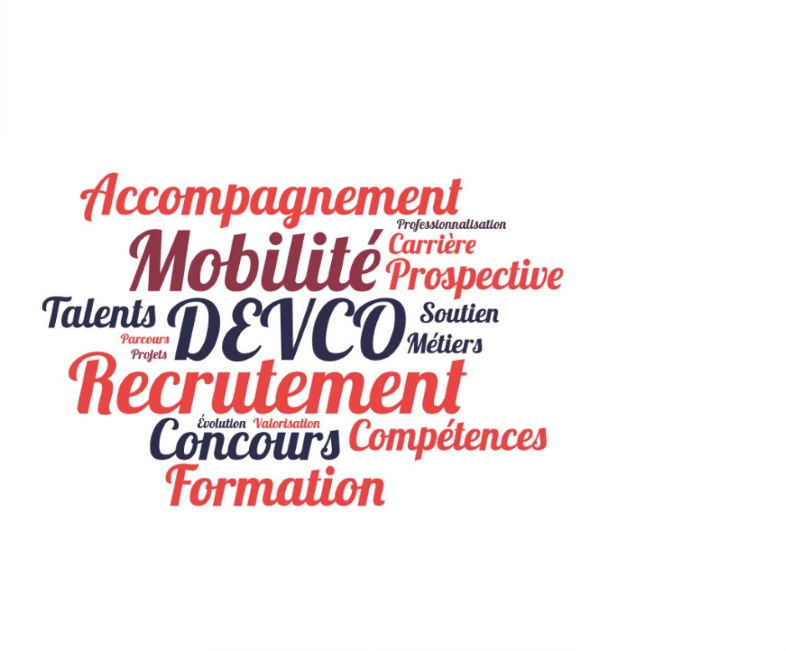 DGD-RH / Direction du Développement des Compétences – DevCo
Les concours 2023
Répondre aux besoins stratégiques de l’établissement en matière de formation, recherche et pilotage.
Engagement à accompagner les personnels contractuels vers l’accession à des emplois de fonctionnaire et à garantir leur employabilité durable.
Engagement à l’évolution des parcours professionnels des personnels titulaires.

Campagne 2023 : 49 concours : 16 externes, 16 internes, 13 promotions LPR ASI et 4 BOE.
Répartition des concours par nature
Répartition des concours par catégorie
Ordre du jour
Rappels généraux sur les concours
2. Les concours ITRF ouverts à l’UGA
3. S’inscrire aux concours
4. Dispositifs de promotion
5. Les autorisations d’absence et prise en charge des transports
6. La préparation aux concours / formation
7. Vos contacts
8. Echanges et questions
1 – Rappels généraux sur les concours
1.1 Les concours Administratif, sociaux et de santé
Filière administrative (AENES) :
Adjoint·e administratif·ve, Secrétaire administratif·ve, Attaché·e


Filière sociale et de santé : 
(Infirmier, Assistante de service social…)


 Inscriptions ouvertes du mardi 14 février - 12H00 au        mardi 14 mars 2023 - 12H00

http://www.ac-grenoble.fr/
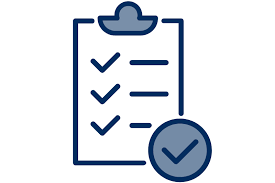 1.2 Les concours de la filière bibliothèques
Conservateurs, Bibliothécaires (cat A)

	organisation nationale


BIBAS (cat B)

	organisation  nationale

Magasinier (cat C)

	organisation établissement
1.3 Les concours ITRF 
Ils sont ouverts par métiers : les emplois-types
Ils se distinguent par leurs natures :
Les concours externes 
Les concours internes 
Les recrutements directs sans concours
Les recrutements des BOE (bénéficiaires de l’obligation d’emploi : personnels en situation de handicap…)
Les PACTE (conditions spécifiques)
Ils sont ouverts en référence à un niveau de poste :

Catégorie A  (IGR, IGE, ASI)
Catégorie B (TECH, TECH SUP)
Catégorie C (ATRF Princ., ATRF)
Les concours externes
Conditions de diplômes : Catégorie A
Les concours externes
Conditions de diplômes : Catégories B et C
Les concours internes
Les concours ITRF
Bien choisir son concours c’est connaitre :


Catégorie
+
BAP / Emploi Type
+
Corps / Grade
+
Nature
2 - Les concours ITRF ouverts à l’UGA
16 Concours Externes :
16 Concours Internes :
4 Recrutements BOE :
3 – S’inscrire aux concours ITRF
1. Le calendrier général 2023 :

 Inscriptions : du 30 mars à 12 h au 27 avril 2023 à 12 h
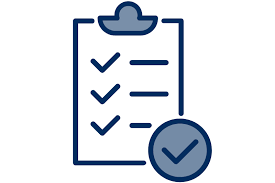 Inscription aux concours ITRF (catégorie A, B, C : ATRF-P) 

Inscription et impression de votre dossier de candidature depuis le site du Ministère de l’enseignement supérieur et de la recherche : https://www.itrf.education.gouv.fr
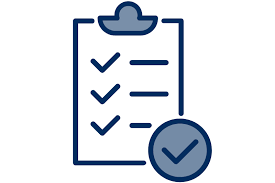 Les dossiers de candidature et les épreuves

Vous trouverez toutes les informations :
Sur le site du ministère : https://www.itrf.education.gouv.fr
Dans le « guide pratique du candidat – se préparer aux concours ITRF » -  Association Parfaire (lien sur intranet)
4 – Dispositifs de promotion
1-Promotion interne en détachement BOE :
Dispositif expérimental mis en place jusqu’en 2025.


Conditions : 

Être fonctionnaire

Justifier d’une ancienneté de services publics (idem concours internes) ATRF P :1 an, TCH : 4 ans, ASI : 4 ans, IGE : 5 ans, IGR : 7 ans

Justifier d’une reconnaissance de travailleur en situation de handicap

Être en adéquation avec le profil publié


Inscription : du 30 mars à 12 h au 27 avril 2023 à 12 h
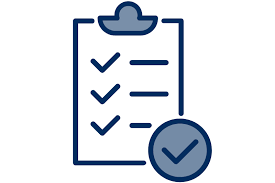 Composition du dossier : 
 dossier de reconnaissance des acquis d’expérience professionnelle
 justificatif de situation de handicap
 pièce d’identité en cours de validité

Pour toutes questions individuelles vous pouvez sollicitez :
votre supérieur hiérarchique 
DGD RH / DEV CO : dgdrh-concours-itrf@univ-grenoble-alpes.fr
DGD RH / DES : démarche RQTH -> dgdrh-diversite@univ-grenoble-alpes.fr
2 - Les Examens professionnels (classiques)
Les examens professionnels permettent aux agents titulaires, qui remplissent les conditions d’ancienneté et niveau d’échelon, d’accéder à un grade supérieur.
A noter : Dispositif transitoire prévu pour les TCH CS et CE, les fonctionnaires qui réunissaient les anciennes conditions de promotion à la date de sortie du décret portant modification du niveau d ’échelon peuvent candidater.
Le Ministère a pour projet de créer un examen professionnel d’avancement au grade d’IGE hors classe.
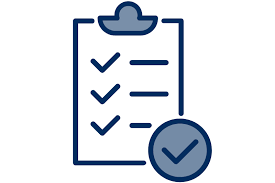 Inscription : du 30 mars à 12 h au 27 avril 2023 à 12 h
En 2022 pour les ITRF :
IGR HC : 72 promus sur 91 possibilités
TCH CE : 175 promus sur 175 possibilités
TCH CS : 600 promus sur 603 possibilités
ATRF P2 : 27 promus sur 27 possibilités (dans l’académie de Grenoble) 
	

En 2021 pour les ITRF : 
IGR HC : 72 promus sur 100 possibilités
TCH CE : 142 promus sur 143 possibilités
TCH CS : 321 promus sur 321 possibilités
ATRF P2 : 112 promus 197 possibilités (dont 8 pour Grenoble sur 11 possibilités) .
Pour plus d’informations : 
ITRF :
https://www.enseignementsup-recherche.gouv.fr/cid23281/les-examens-professionnels-i.t.r.f.html
AENES :
http://www.education.gouv.fr/siac3
Bibliothèques :
 https://www.enseignementsup-recherche.gouv.fr/cid115733/examen-professionnel-d-avancement-au-grade-de-bibliothecaire-assistant-de-classe-exceptionnelle.html
3. Le dispositif de Repyramidage : Examens professionnels et listes d’aptitudes exceptionnels
Les examens professionnels et listes d’aptitude exceptionnelles (LPR) permettent aux agents titulaires, qui remplissent les conditions d’ancienneté, d’accéder au corps supérieur.
En 2022 pour les ITRF :
IGR  : 34 promus sur 34 promotions nationales possibles
IGE : 149 promus sur 150 promotions nationales possibles dont 3 à l’UGA
ASI : 362 promotions nationales possibles dont 12 promus sur 13 possibilités UGA

TCH : 500 promotions nationales possibles dont 15 promus à l’UGA
13 possibilités de promotion ASI / LPR
Contingents nationaux des promotions « repyramidage »
5 – Les autorisations d’absence et prises en charge des transports
Autorisations d’absence :

Avant les concours :
2 jours ouvrés par concours par an avant le début de la première épreuve sous réserve des nécessités de service : les 2 jours peuvent être fractionnés, doivent porter sur 2 jours ouvrés immédiatement avant la 1ère épreuve (hors week-end)

Pendant les concours : 
L’autorisation d'absence est accordée par le N+1 sur demande pour la durée des épreuves incluant le temps de trajet dans la journée.
un justificatif d’absence peut être délivré par l’établissement organisateur du concours

Les autorisations d’absences pour concours doivent être saisies dans HAMAC
Déplacements pour passer les épreuves :


1  trajet pris en charge par l’UGA pour l’épreuve d’admissibilité ; peut être étendu à 2 trajets si convocation à l’épreuve d’admission sur le même concours

Modalités et procédure: 
 Accord du supérieur hiérarchique
 Demande d’ordre de mission (SAM)
 Commande des billets de train…
 Transmission des justificatifs selon procédure de la DGD FA (intranet)
6 – La préparation aux concours et la formation
Formation de préparation aux concours ITRF
 
1- Préparation à l’écrit -> en janvier et février
- Méthodologie du rapport d’activité : 2 demi-journées, espacées de 3 semaines.
- 1ère demi-journée : rédaction du rapport d’activité
- 2ème demi-journée : étude du plan du rapport d’activité
		
 
2- Préparation à l’oral -> de mars à septembre
Bien communiquer lors d’un oral de concours



	Inscriptions possibles sur FICEL à partir de novembre
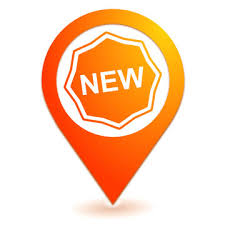 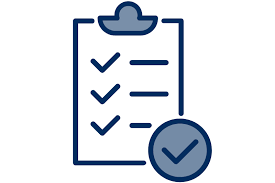 Pour anticiper la préparation d’un concours et être prêt dans les temps, nous vous conseillons de commencer à travailler sur votre rapport d’activité dès le mois de septembre.
 
Pour plus d’information :
https://intranet.univ-grenoble.fr/ressources-humaines/parcours/professionnel/
preparer-un-concours-un-examen-un-dossier-de-promotion/
 
Guide PARFAIRE : 
- se préparer aux concours ITRF
- le rapport d’activité ITRF
- structure et fonctionnement

Les SPOCS disponibles via moodle : 
https://cas-simsu.grenet.fr/login?service=https%3A%2F%2Fcours.univ-grenoble-alpes.fr%2Flogin%2Findex.php
Liens pour préparer les concours ou examens professionnels :

Annales de concours externe : 
https://concours.univ-lyon1.fr/annales-des-concours

Rapports jurys concours : 
https://www.enseignementsup-recherche.gouv.fr/fr/rapports-de-jury-des-concours-itrf-de-la-session-2022-86563

Rapports jurys examens professionnels : https://www.enseignementsup-recherche.gouv.fr/fr/rapports-de-jury-des-examens-professionnels-itrf-46267
6 – Vos contacts
DGDRH / DEVCO
Direction du Développement des compétences
DGDRH 
Direction de la Gestion Individuelle et Collective – DGIC
Ou Direction des Contrats Spécifiques - DCS
7 – Échanges et questions
Merci de votre attention…